Figure 9. Modality-convergence pattern of FAES–SIV onto SMI-32 immunostained neurons. Appositions from each ...
Cereb Cortex, Volume 19, Issue 12, December 2009, Pages 2902–2915, https://doi.org/10.1093/cercor/bhp060
The content of this slide may be subject to copyright: please see the slide notes for details.
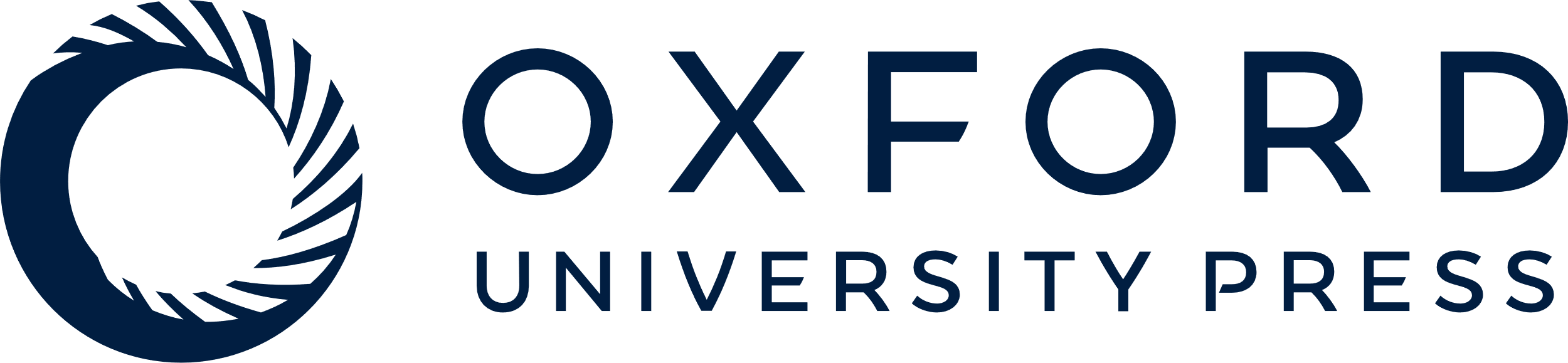 [Speaker Notes: Figure 9. Modality-convergence pattern of FAES–SIV onto SMI-32 immunostained neurons. Appositions from each modality-specific subdivision (red for FAES; green for SIV) also were observed either across the different compartments (A) or within a single compartment (yellow asterisk in B) of the SMI-32 immunostained neuron. They distributed on the soma (“s”) as well as on primary (“1”), secondary (“2”), and tertiary (“3”) dendrites of SMI-32 immunostained neurons (A, B). The distribution of the soma diameters of neurons receiving convergent inputs from FAES and SIV is shown in (C). Appositions from FAES and SIV were located at similar distances on the cell body as well as on dendrites (D), with the highest percentage of appositions being on primary dendrites (E). No significant differences were observed either in the distribution or in the percentage of appositions from FAES–SIV onto SMI-32 immunostained neuron compartments. Scale bar = 50 μm in (A).


Unless provided in the caption above, the following copyright applies to the content of this slide: © The Author 2009. Published by Oxford University Press. All rights reserved. For permissions, please e-mail: journals.permissions@oxfordjournals.org]